Rohde & Schwarz USA, Inc.
NSF Workshop on Spectrum Measurements & Spectrum Management
Randy Neal
System Engineer
San Antonio, TX
randy.neal@rsa.rohde-schwarz.com
COMPANY CONFIDENTIAL
Introduction to the panelist
Randy Neal
System Engineer
San Antonio, TX
randy.neal@rsa.rohde-schwarz.com
COMPANY CONFIDENTIAL
Footer: >Insert >Header & Footer
2
Overview
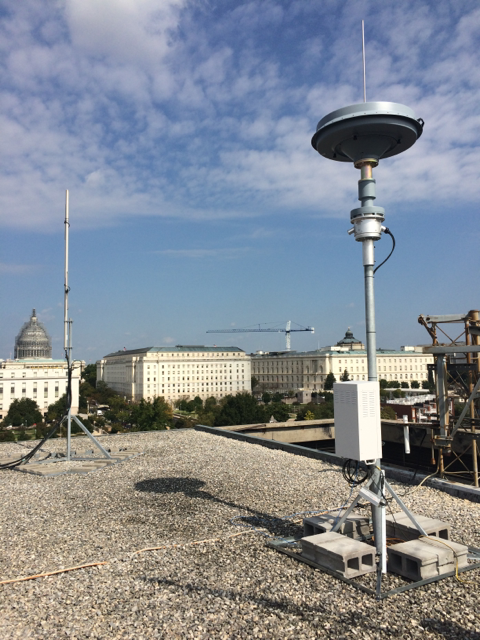 Importance of Receiver Sensitivity

Types of Measurements
Recordings
Direction Finding
Classification
COMPANY CONFIDENTIAL
Footer: >Insert >Header & Footer
3
Geolocation Technology ConsiderationsReceiver Performance
Anyone who has looked at spectrum in the past years understands it can be bit of the “Wild West” when it comes to what transmitters are doing on air
Many more transmitters on air, and more closely spaced than ever before, and growing more by the day
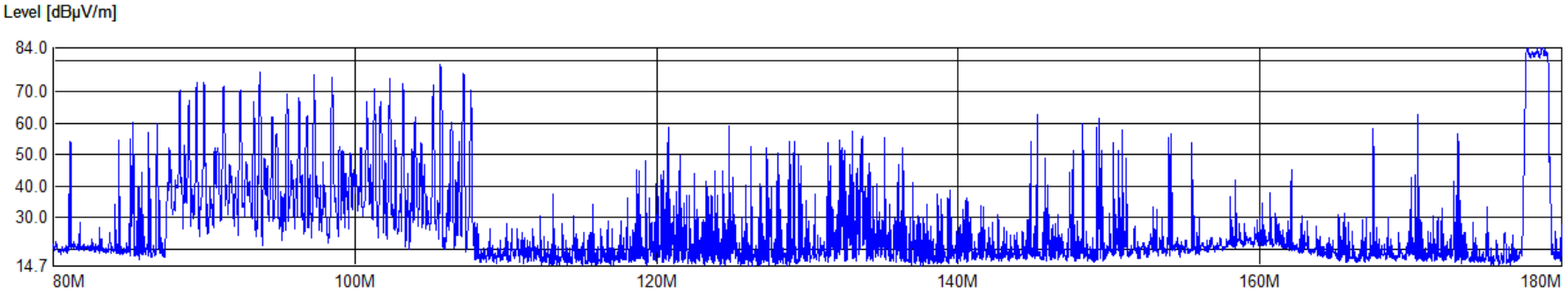 Any good receiver system has to operate in this environment, and obtain results even for low level signals in the midst of higher power transmitters
COMPANY CONFIDENTIAL
4/6/2016
4
Geolocation Technology ConsiderationsReceiver Performance: Preselection
The most prominent feature which separates a true receiver from a Spectrum Analyzer is a high performance front end preselection.
Preselection is a filter system used to block higher power out-of-band signals which would end of over-driving the detection circuits, or cause the receiving system to add attenuation to protect detection circuits, and therefore degrade sensitivity
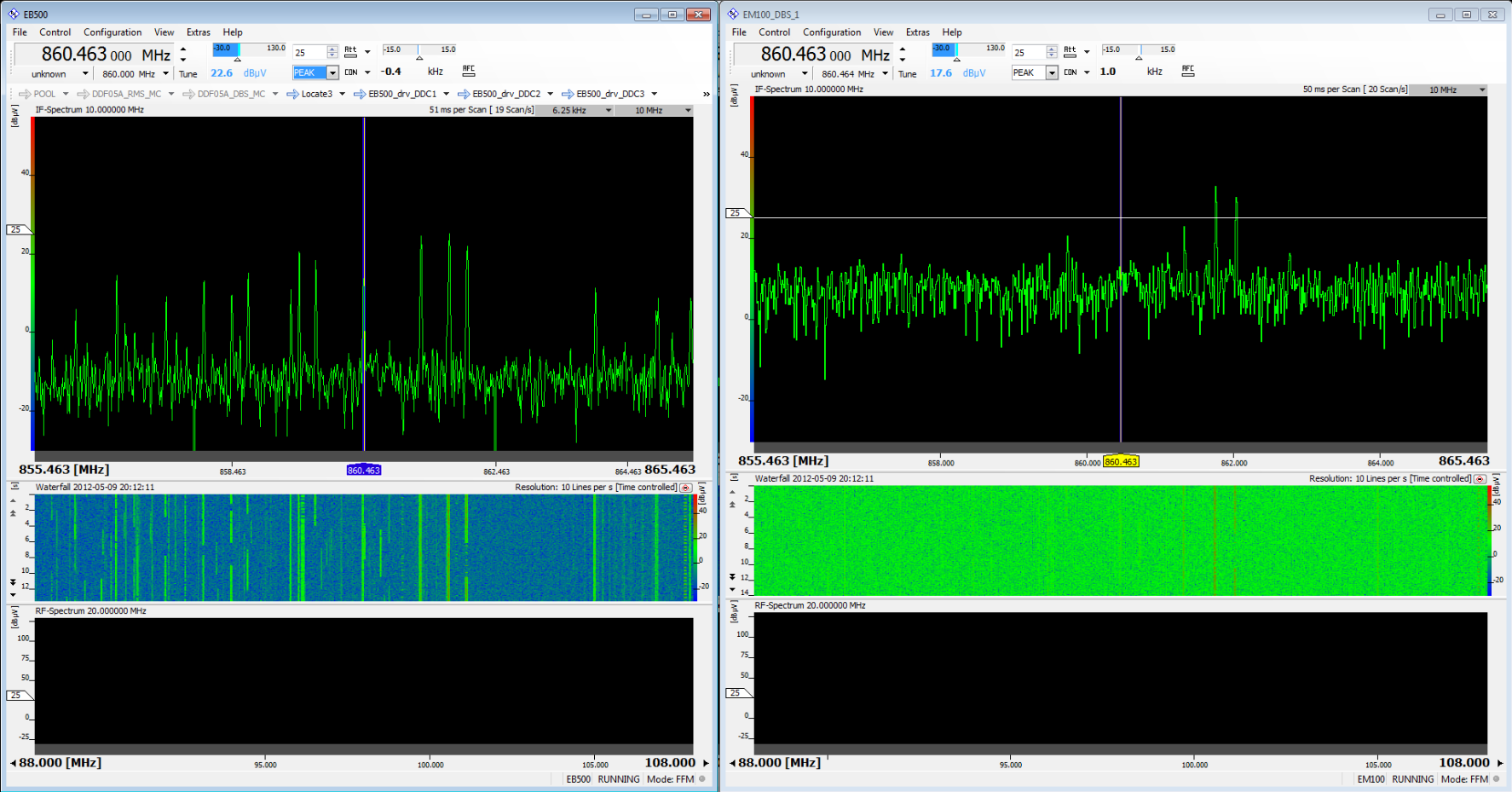 COMPANY CONFIDENTIAL
4/6/2016
5
Geolocation Technology ConsiderationsReceiver Performance
When the signal environment is challenging, you need to have a robust instrument for signal acquisition.  
For example: a robust receiver in a dense or difficult signal environment can be 10 dB more sensitive than even a high performance spectrum analyzer
Receiver can therefore be almost 3.5 times further away from signal source!
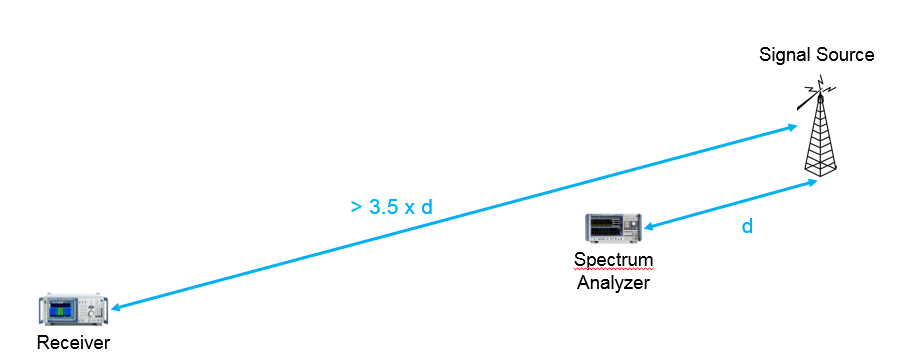 Not only does it provide for better results (ie, system performance does not impact signal quality), but having a more robust receiving system can improve coverage range for measurements, therefore reducing overall number of sensors needed to cover a given geographic area

`
COMPANY CONFIDENTIAL
4/6/2016
R&S Company and Technology Overview
6
Geolocation Technology ConsiderationsDeployment Economics
How does receiver performance impact deployment considerations
Some basic field testing between different grades of receiver hardware has shown more than 20 db of displayed SNR difference (same signal and setup conditions)
DF Coverage Results
5 W transmitter at 2 m height assumed, 10 meter RX antenna height
No terrain accounted for (i.e. flat ground, roughly 30 km square shown)
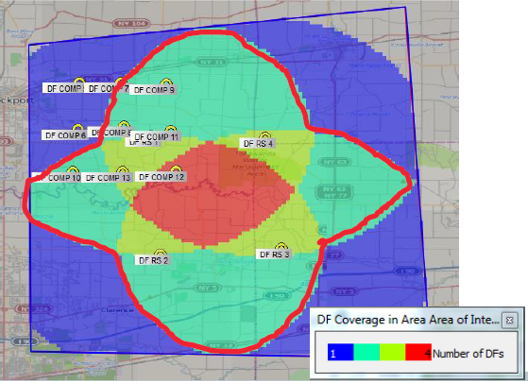 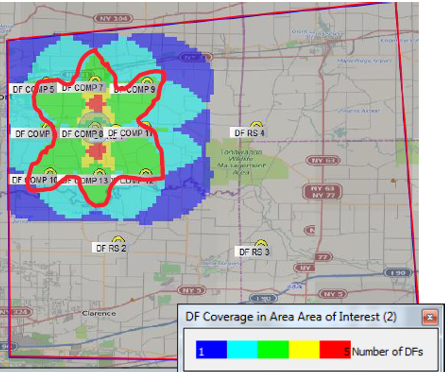 COMPANY CONFIDENTIAL
7
Measurements: Recording
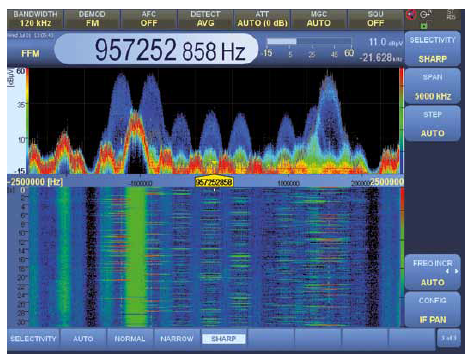 Can you record?   Record what?
System Independent Measurements (Field Strengths)
FFT data
IQ Data
Mission Data, Audio / Text, Classification Results
Dumb versus Intelligent Recording
DF Results
Geo-Locations
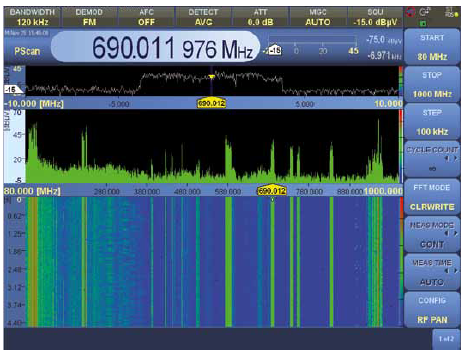 COMPANY CONFIDENTIAL
Footer: >Insert >Header & Footer
8
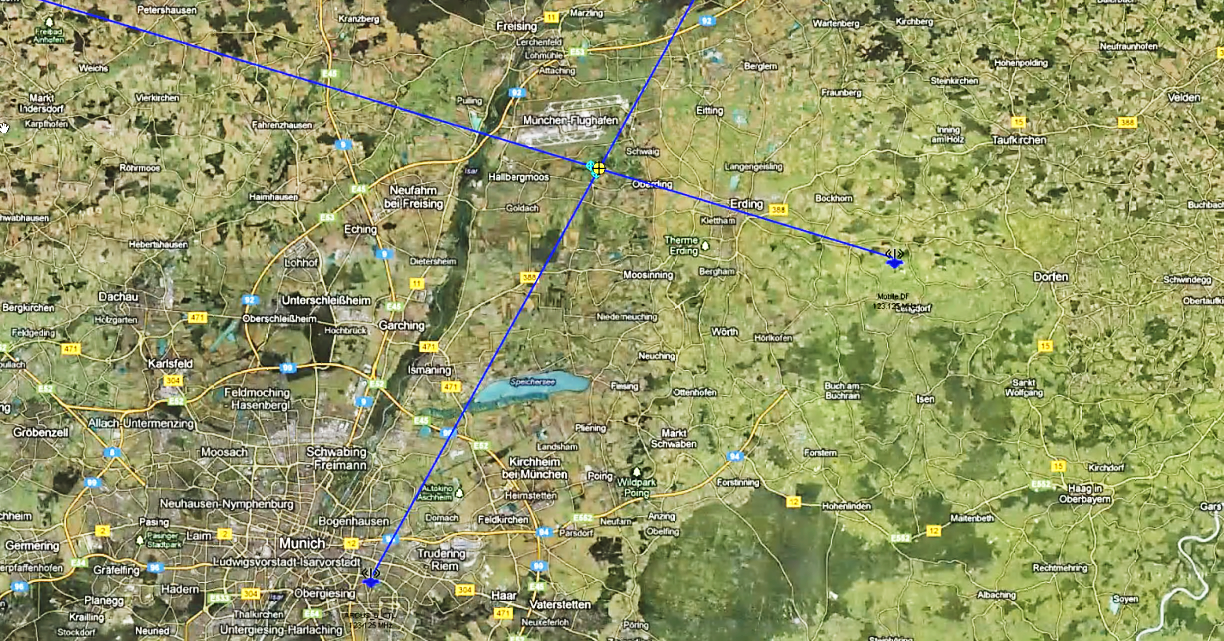 Measurements: Direction Finding
Automatic Lines of Bearing

Mobile application able to deal with multipath

Tipping of other measurements

Alarming and storing of Geolocations
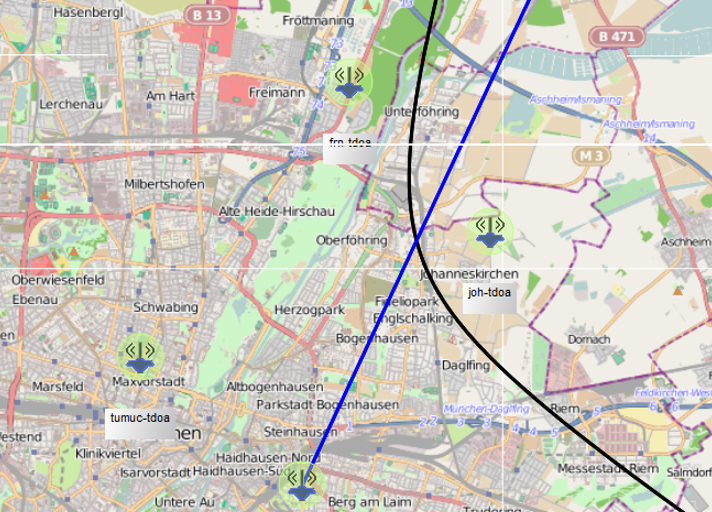 COMPANY CONFIDENTIAL
Footer: >Insert >Header & Footer
9
Measurements: Classification
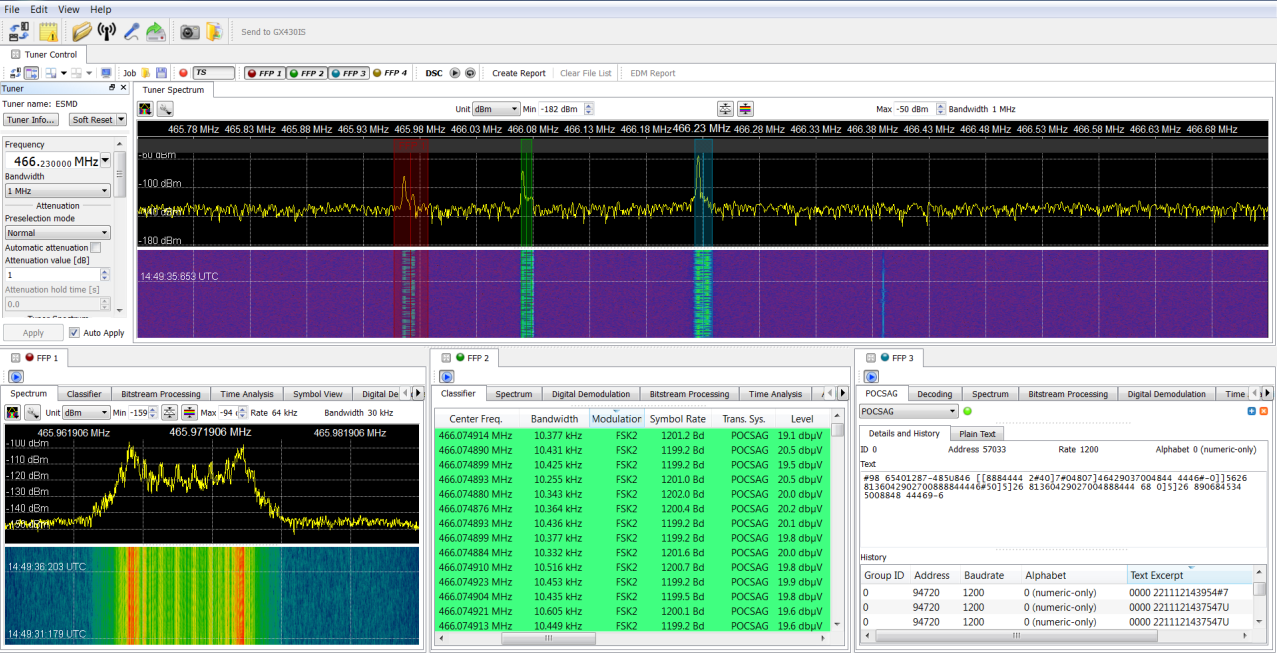 Spurious Emissions are detrimental for Automatic Detection / Classification Systems
Use 2 types of ways to classify a signal
Conventional – measures signal parameters
Shape Detection – examines only spectral shape
COMPANY CONFIDENTIAL
Footer: >Insert >Header & Footer
10
Summary
Receiver specs should be considered for environment
One size does not fit all

Types of signals being detected need to be understood

Efficient and reproducible measurements and reporting structures are key
COMPANY CONFIDENTIAL
Footer: >Insert >Header & Footer
11
Questions?
COMPANY CONFIDENTIAL
Footer: >Insert >Header & Footer
12